Properties of Light
Rectilinear Propagation
Reflection 
Refraction
Interference
Diffraction
Polarisation
Rectilinear propagation
i.e. motion along a straight line
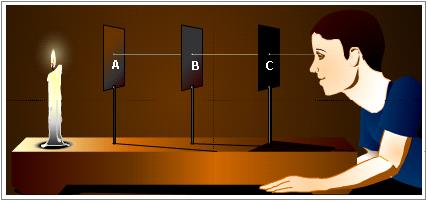 Reflection
Reflection is the change in direction of a wavefront at an interface between two different media so that the wavefront returns into the medium from which it originated
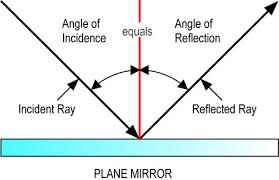 Refraction
Refraction is the change in direction of a wave due to a change in its transmission medium.
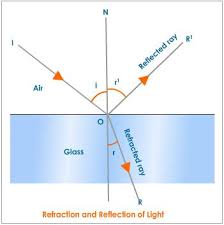 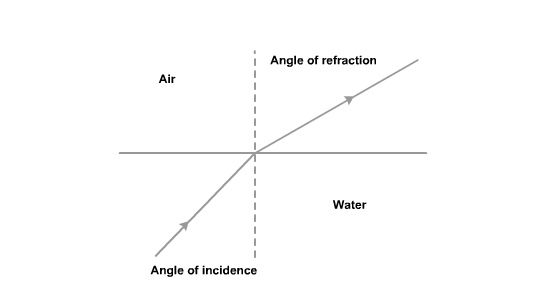 Interference
When two light waves superimpose then alternative bright and dark fringes are formed in the region of superimpose.
					or
	The modification of intensity in the region of superimpose
Interference pattern
Interference pattern
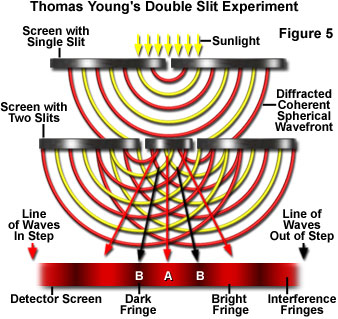 .
Diffraction
Bending of light ray at the corners of the obstacle                                            
                                                         screen
      Light ray
                                      θ                       
                                                                                  Geometrical shadow
                        

                 
                       Obstacle